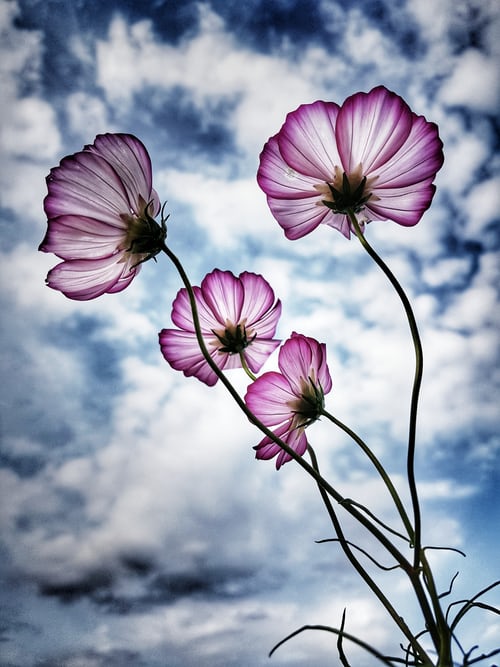 M.Sc. Audiology - PGA3-B-ImDe
31921
Implantable devices for Individuals with Hearing Impairment